PILSON_Fig 10_01
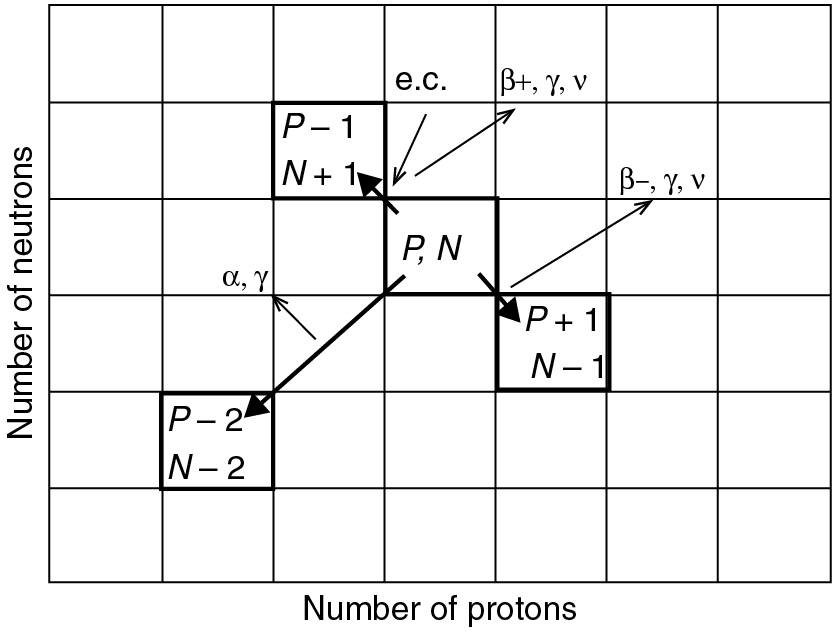 © Cambridge University Press 2012
PILSON_Fig 10_02
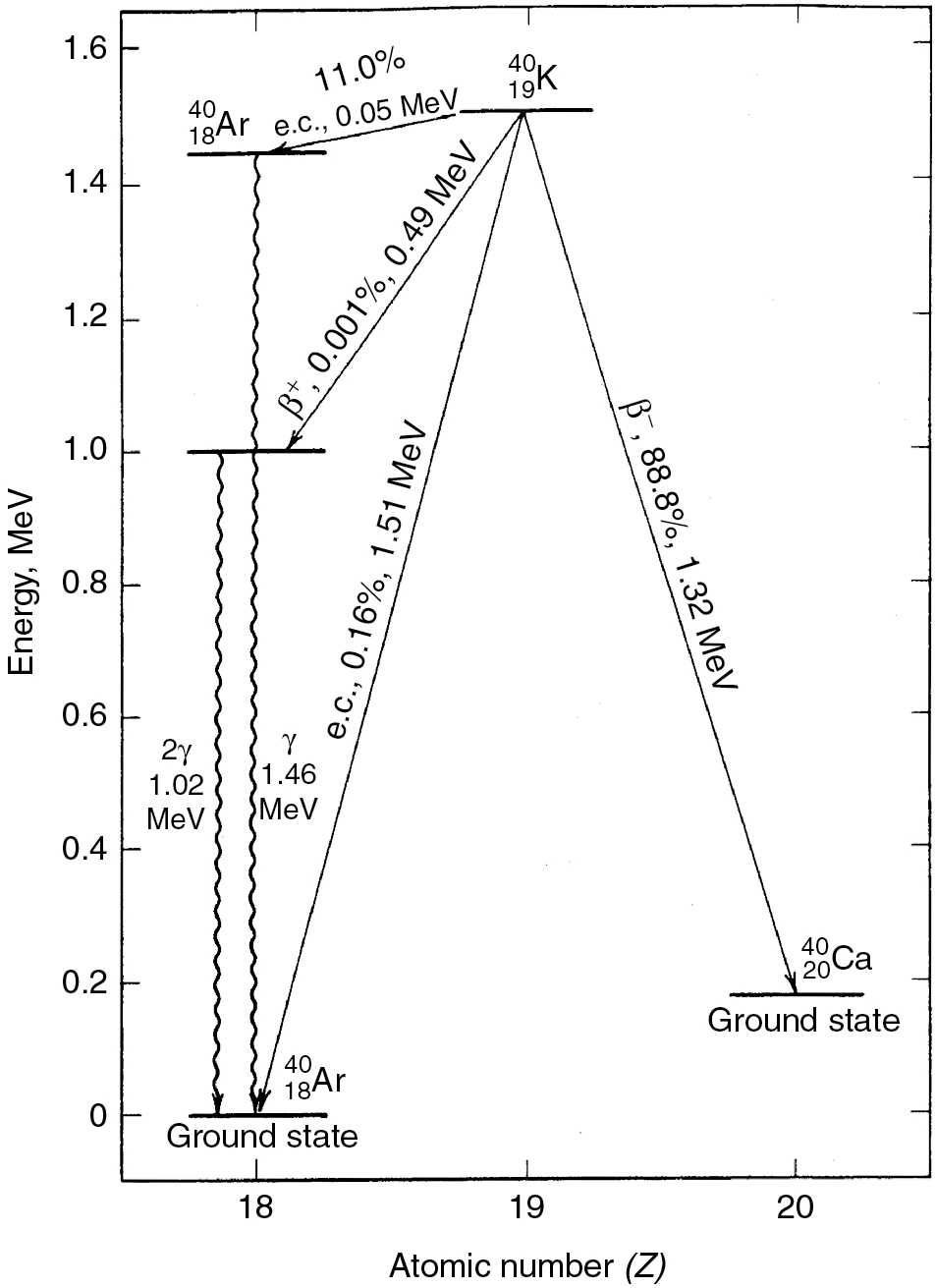 © Cambridge University Press 2012
PILSON_Fig 10_03
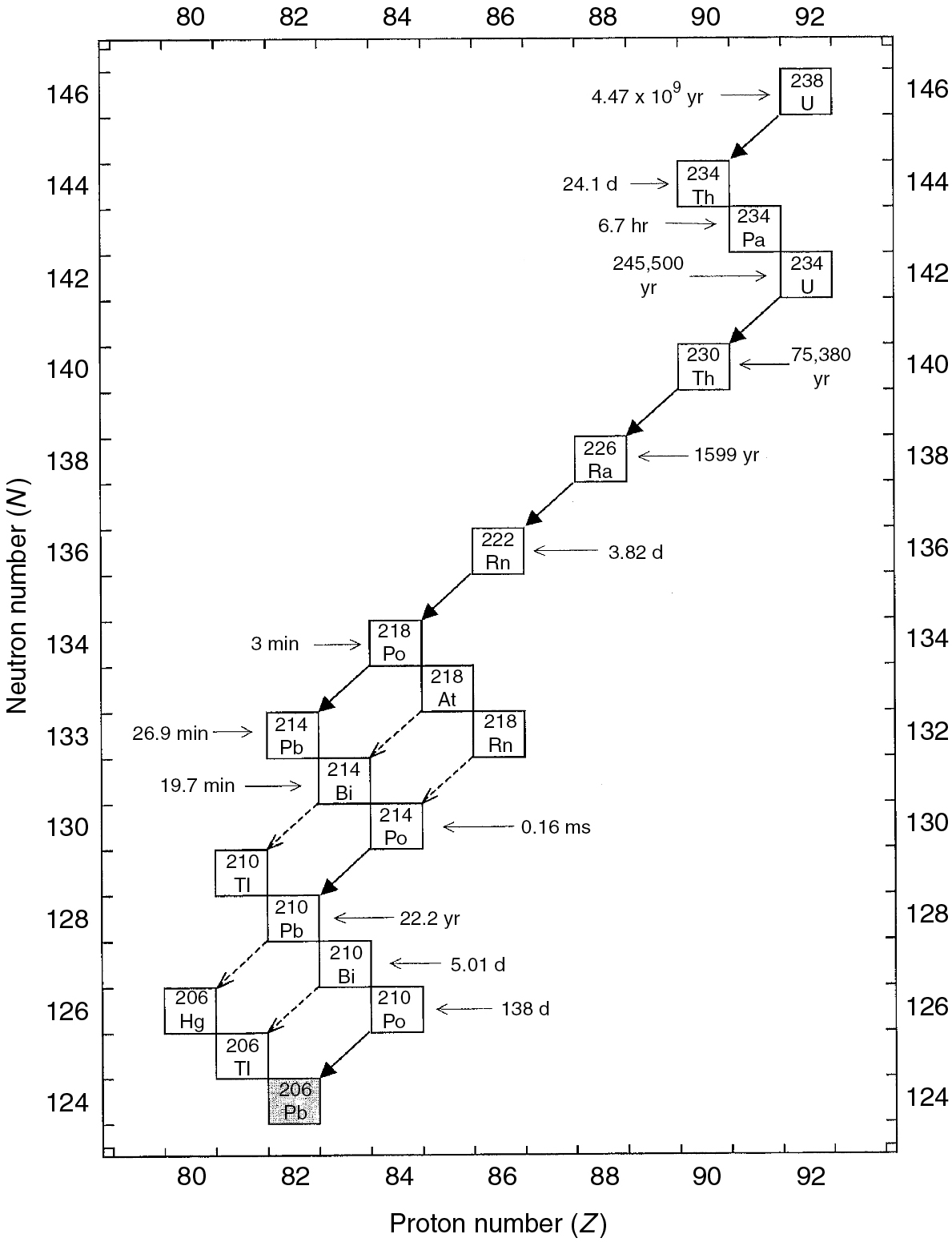 © Cambridge University Press 2012
PILSON_Fig 10_04
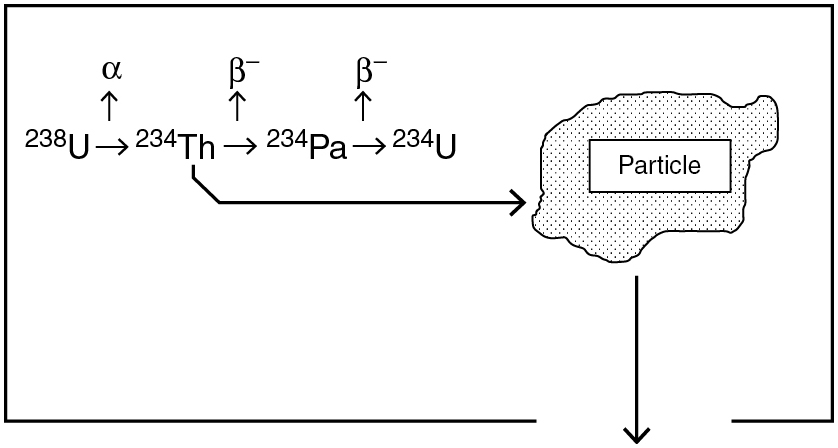 © Cambridge University Press 2012
PILSON_Fig 10_05
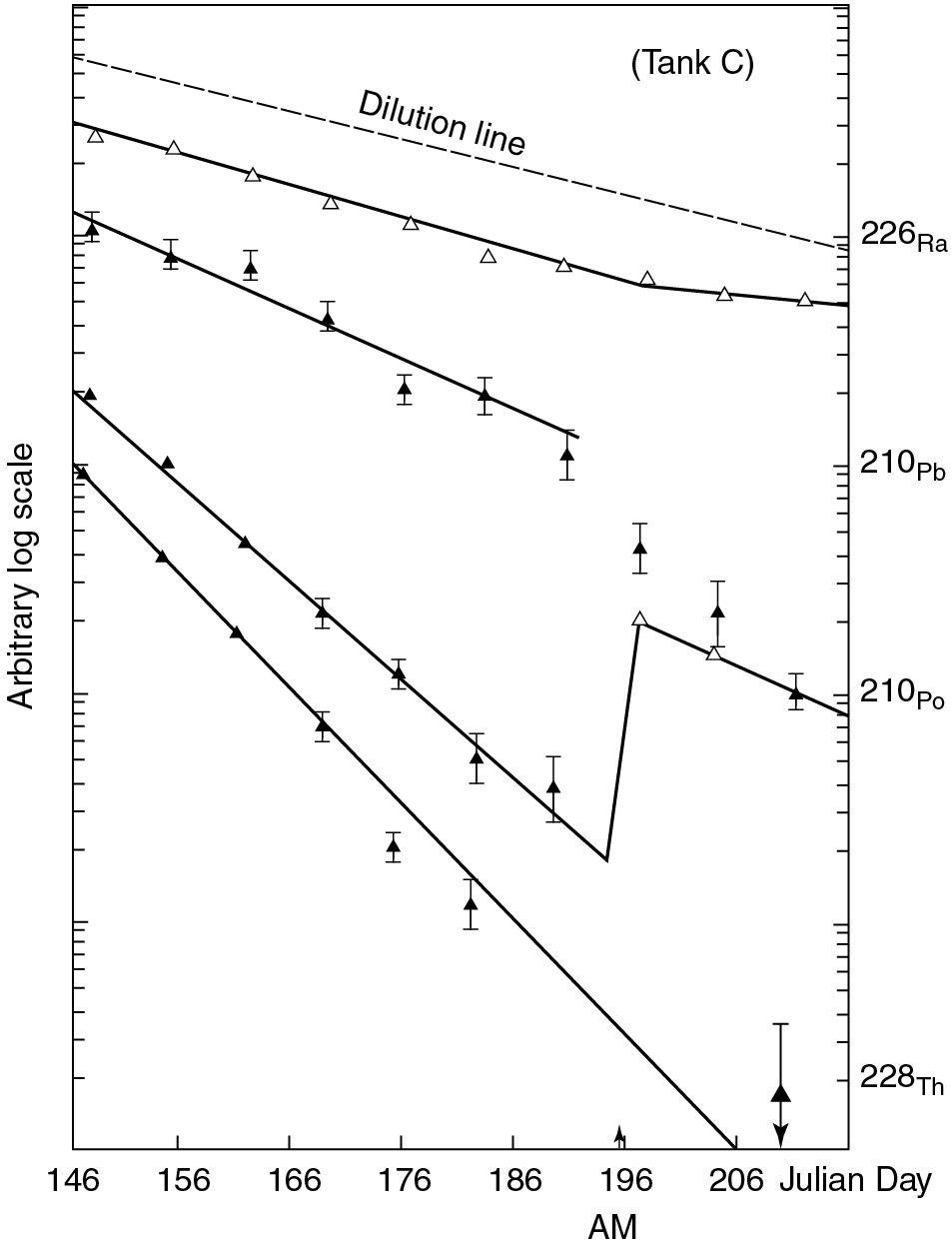 © Cambridge University Press 2012
PILSON_Fig 10_06
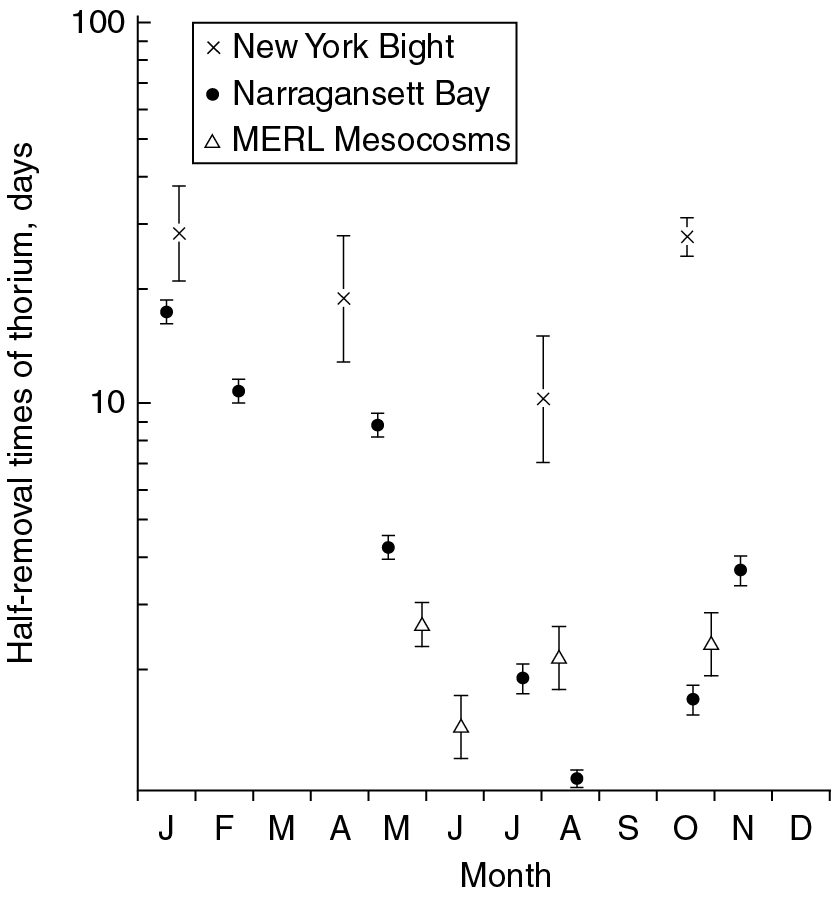 © Cambridge University Press 2012
PILSON_Fig 10_07
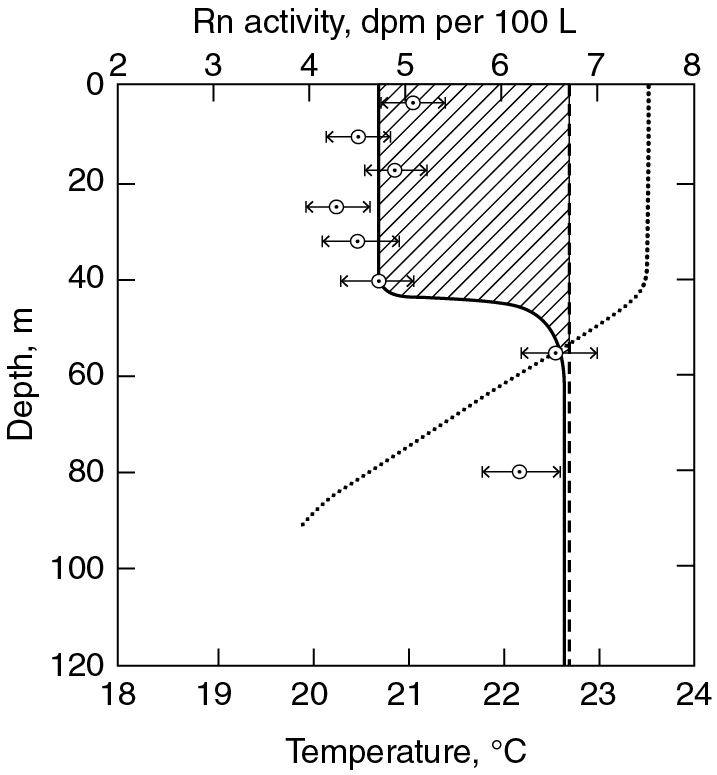 © Cambridge University Press 2012
PILSON_Fig 10_08
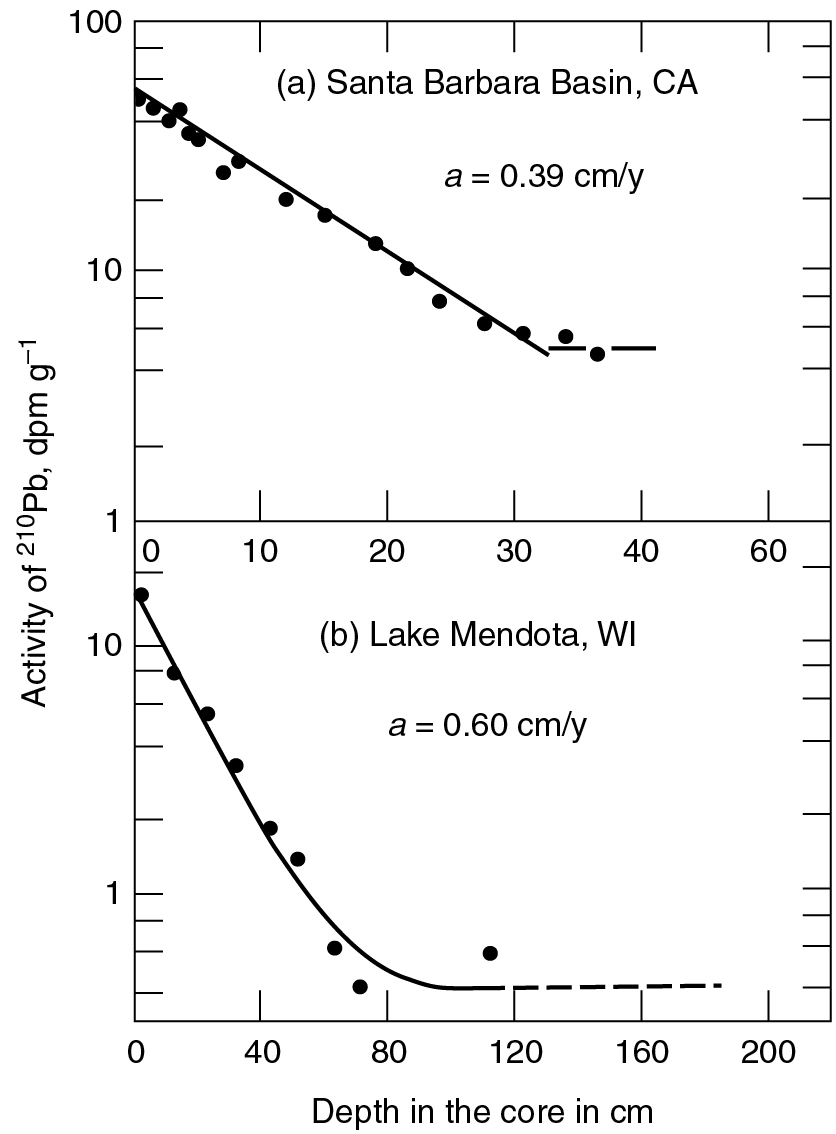 © Cambridge University Press 2012
PILSON_Fig 10_09
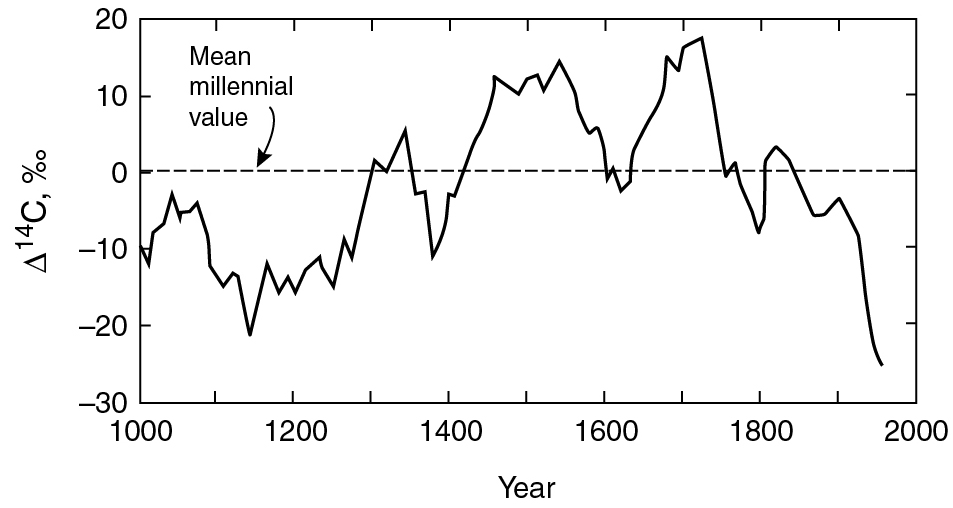 © Cambridge University Press 2012
PILSON_Fig 10_10
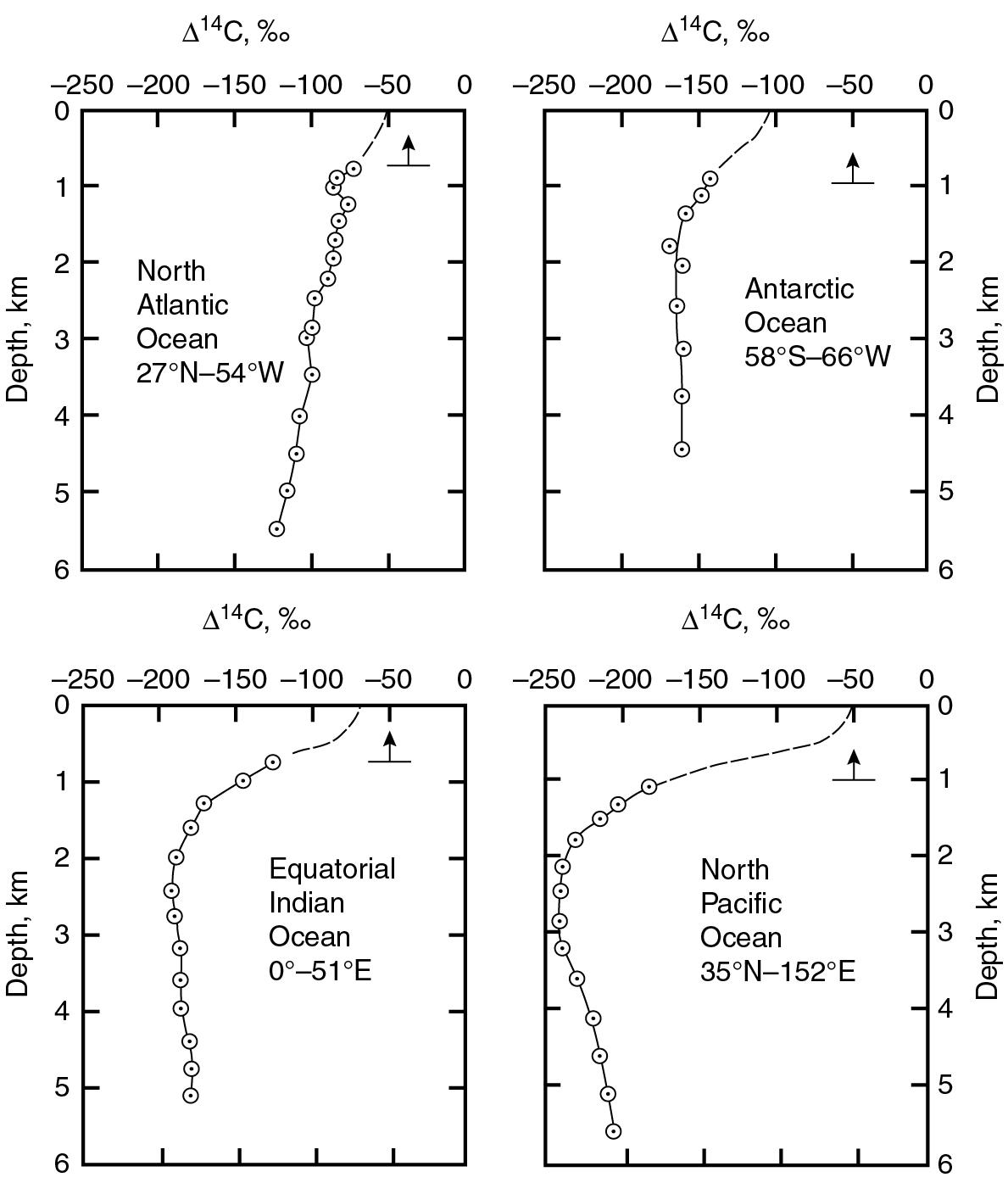 © Cambridge University Press 2012
PILSON_Fig 10_11
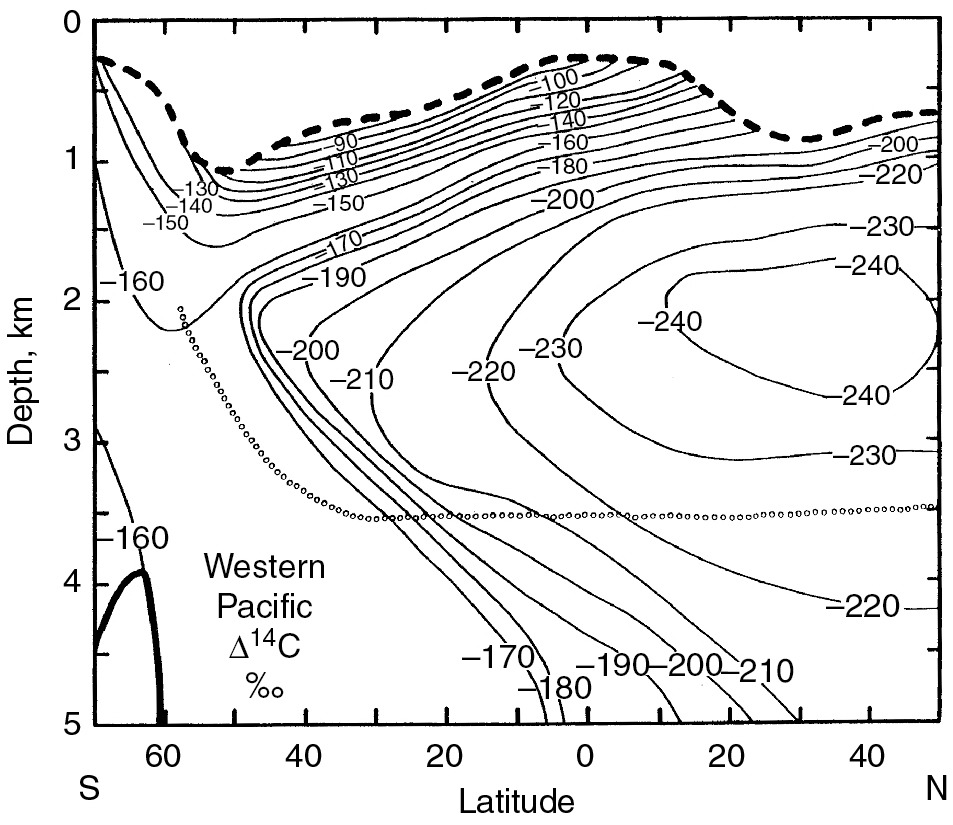 © Cambridge University Press 2012
PILSON_Fig 10_12
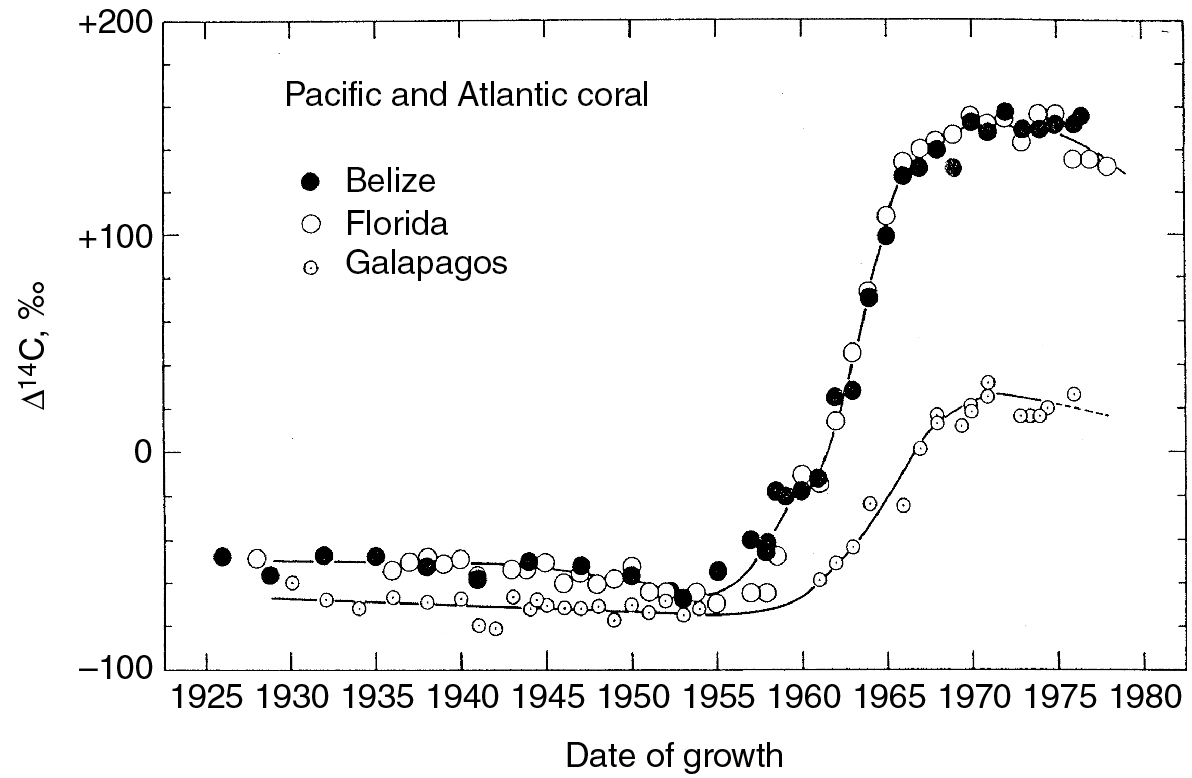 © Cambridge University Press 2012